إطاحة المطرقة  محاضرة رقم 3
إعداد
 دكتور / محمود عبد المنعم غنيم 
دكتور بقسم نظريات وتطبيقات مسابقات الميدان والمضمار بكلية التربية الرياضية جامعة بنها 
وعضو بوحدة القياس والتقويم بكلية التربية الرياضية جامعة بنها
إطاحة المطرقة
المراحل الفنية
أولاًمرحلة : مسكه المطرقة وقفة الاستعداد
ثانياً: المرجحات التمهيدية
ثالثا :الدورانات
رابعاً: إطاحة المطرقة
خامساً :حفظ الاتزانة:
أولاًمرحلة : مسكه المطرقة وقفة الاستعداد .
يمسك الرمي مقبض المطرقة بوضع مقبض المطرقة فوق مفاصل السلاميات لأصابع اليد اليسرى الأربعة ،بحيث يبقى الإبهام حراً ثم توضع إطراف الأصابع الأربعة لليد اليمنى فوق الأقسام الوسطية لأصابع اليد اليسرى القابضة ، ثم يوضع الإبهام الأيسر بشكل متقاطع فوق الإبهام الأيمن وبذلك تمسك المطرقة بإحكام ولكن ليس بصورة متشنجة. ويقف الرامي بقدمين مفتوحتين بمسافة تقدر بعرض الكتفين تقريباً أو اكبر بقليل وبالقرب من الحافة الخلفية لدائرة الرمي ويكون ظهر اللاعب باتجاه مقطع الرمي تماماً، والركبتان منثنيتان نصف في مفصل الركبة والجذع منثنٍ للإمام وعلى الجانب الأيمن بدرجة كبيرة، ويوضع رأس المطرقة إما خلف الرامي من جهة اليمين أو أمام الرامي داخل دائرة الرمي،مع ملاحظة إن الشكل ادناه بالنسبة إلى الرماة أصحاب المسكة باليد اليمنى
كما بالشكل
ثانياً: المرجحات التمهيدية
المرجحات الابتدائية للذراعين من الناحية البايوميكانيكية الهادفة تعد من الشروط والمتطلبات الواجبة للابتداء بمرحلة الدوران ولها تأثير نوعي على مراحل حركات أطاحة المطرقة التالية وتؤدى المرجحات من اجل جعل الجسم في وضع يستطيع بوساطته الابتداء بتعجيل المطرقة في إثناء هبوطها للأسفل والإمام من أعلى نقطة لها خلف الجسم ، وعند هبوط الأداة من أعلى نقطة تصل إليها في مجال دورانها الدائري يجب ان تكون الذراعان ممتدتين أو بانثناء قليل بالمرفقين ، للحصول على اكبر مدى للحركة وذلك عندما يكون المرفقان قد وصلا ارتفاع العينين إلى ارتفاع الرأس ، وعند سير الأداة نحو الأسفل والإمام تمتد الذراعان كلياً للقيام بالتعجيل المطلوب في هذه الحركة ، إما في المرجحة الابتدائية الثانية بالذراعين فيتم على اكبر مدى ممكن للحركة ويتم السعي وراء رفع سرعة حركة الأداة أكثر من السابق ، ويبقى الرأس باستقامة المحور الطولي للجسم في إثناء القيامْ ) مع – بالمرجحات الابتدائية بالذراعين، إما ميلان مجال الدوران الدائري للمرجحات الابتدائية فيبلغ بين ٣٥ – 38 درجة مع الأرض. أما الحوض فيتحرك فوق القدمين قاعدة الارتكاز ) في حركة جانبية افقية ، فعندما تكون المطرقة عند أعلى نقطة يتحرك الحوض الى اليمين ويصبح فوق القدم اليمنى – والعكس عندما تصل المطرقة عند أدنى نقطة لها يتحرك الحوض يساراً حتى يصبح فوق القدم اليسرى بدرجة كبيرة وبذلك ينتقل مركز ثقل الجسم من قدم لأخرى خلال المرجحات التمهيدية ، اما حركة القدمين محدودة الى حد ما وهي تتبع حركة المطرقة أيضاً ، أذ يرتفع كعب القدم اليمنى عند أنى نقطة
كما بالشكل الأتي
ثالثا :الدورانات
إن السرعة الحركية لجزء من النظام وهو المطرقة التي تم توليدها جراء المرجحات الابتدائية للذراعين، يجب إن تنقل بشكل فاعل للنظام كاملاً الرامي والمطرقة ، ويجب على الرامي في إثناء مرحلة الانتقال للدوران بعد اجتياز رأس المطرقة أعلى نقطة لها في المجال الدائري بعد المرجحة الثانية بالذراعين ولأجل الانتقال الدقيق إلى الدورة الأولى يجب إن يربط الرامي حركة الانتهاء السريعة من وضع الالتواء بجسمه مع ما يأتي ١- دوران الرجل اليمنى باللحظة الصحيحة وبصورة فاعلة . ٢- نقل مركز ثقل الجسم بشكل واضح فوق الرجل اليسرى . ٣- خفض مركز ثقل الجسم بصورة متعمدة أكثر للأسفل.
تابع
تبدأ حركة الدوران في نهاية المرجحة الأخيرة وعندما يتحرر اللاعب بعد المرجحة من التقاطع العكسي الموجود بين محور الكتفين والحوض ، وينتقل مركز ثقل الجسم بعد ذلك إلى الرجل اليسرى وتسمى هنا رجل الارتكاز أو الدوران ، حيث تدور القدم اليسرى على الكعب باتجاه اليسار وترفع مقدمتها بعض الشيء ، فيدور على الجانب الخارجي لها حتى تصل القدم اليمنى إلى الأرض قبل هبوط كعب القدم اليسرى وتصبح القدمان متوازيتين ، إما القدم اليمنى فهي تدفع الأرض بعد ذلك وتدور أيضا باتجاه اليسار ، ثم تترك الأرض بعد ذلك عندما يتم دوران القدم اليسرى الى درجة 100 تقريباً ، وهنا تصل المطرقة إلى مستوى الكتفين خلف اللاعب في حين تدور القدم اليسرى على الجانب الخارجي للقدم تدور القدم اليمنى حول القدم اليسرى ، والجدير ذكره هنا أن حركات الدوران بالقدمين تتم في إثناء وجود انثناء بالركبتين . وتبدأ مرحلة وجود القدمين على الأرض مرة أخرى عندما تهبط القدم اليمنى على الأرض بسهولة ، وفي هذه المرحلة توجد المطرقة خلف اللاعب إذ يبدأ الدوران الثاني ، وفي هذه المرحلة توجد المطرقة خلف اللاعب إذ يبدأ الدوران الثاني ، وعادة يتم إطاحة المطرقة بعد أتمام ثلاث دورانات ، وعادة يتم الدوران على القدم اليسرى التي تنتقل من الدوران على الكعب إلى الدوران على المشط ليأخذ دوران القدم اليسرى تكرار العمل على الكعب والمشط
شكل الدورانات
خامساً : إطاحةرابعاً: إطاحة المطرقةة:
: بعد انتهاء الدوران الأخير وعند وصول القدم اليمنى إلى الأرض يكون اللاعب مواجهاً لمقطع الرمي بظهره وفي مقدمة الدائرة ، حيث يكون مركز ثقل الجسم واقعاً على القدم اليسرى وحيث تكون الرجلين في حالة انثناء كما سبق ان ذكرنا ، وحيث يوجد رأس المطرقة في موقع منخفض إمام منتصف الجسم في مؤخرة الدائرة ، في حين تكون الذراعان ممدودتين ، وتهبط القدم اليمنى على الأرض بنشاط وقوة تدور في اتجاه اليسار وتدفع معها في الوقت نفسه الجانب الأيمن من الجسم في اتجاه الإمام واليسار ضد الجانب الأيسر الذي يظل ثابتاً ، وبعد إن يصل رأس المطرقة إلى نقطة الصفر بالنسبة لخط السير تبدأ حركة دوران الجذع في اتجاه اليسار مصحوبة بعملية رفع للصدر وحزام الكتفين في اتجاه اليسار أيضا . وفي هذه اللحظة أيضا يحاول اللاعب الحصول على نصف قطر اكبر للمدى الحركي للمطرقة ، وقبل الانتهاء من عملية الإطاحة بالمطرقة بقليل يجب أن تفرد الرجل اليسرى ، وتنتهي عملية الإطاحة بالمطرقة من خلال شد قوي من الذراعين ، الذي يجب إن ينتقل إلى الأداة في اللحظة المناسبة ، وتستمر بعد ذلك حركة الذراعين في المرجحة في الاتجاه العلوي . ولكي يفيد اللاعب من الدوران يجب عدم استخدام الجذع قبل اللحظة المناسبة ( عدم الاستخدام المبكر للجذع ) . وتترك المطرقة عادة عندما تصل الزاوية إلى ٩٠ْ وعندما تصل إلى ارتفاع مستوى الكتفين ، حيث يشيرْ الكتف الأيسر إلى اتجاه الرمي وتصل زاوية الانطلاق إلى ٤٢- 44 درجة
خامساً :حفظ الاتزان
( حفظ التوازن تعد هذه المرحلة الأخيرة بعد عملية الرمي نتيجة للسرعة والقوة التي يحصل عليها الجسم بعد الرمي ومن اجل الموازنة وقانونية الرمية الذي لا يسمح بلمس الارض او أعلى حافة الدائرة من إمام الدائرة بعد عملية الرمي ، وجب على الرامي ان يتمتع بثبات جيد في جانبه الايسر ، أو رفع قدم اليسار ومرجحتها للخلف مع استمرارية الدوران ووضع قدم اليمين داخل الدائرة خلفاً ، مع محاولة الرامي خفض مركز ثقله عن طريق ثني الرجل اليمنى لكي يزيد من اتزان الجسم . داخل الدائرة الى ان تسقط المطرقة بعدها يمكن للرامي مغادرة الدائرة من النصف الخلفي للدائرة
شكل المسابقة
أثناء إطاحة المطرقة
قانون المطرقة
تتكون المطرقة من ( الرأس المعدني – السلك – المقبض ) 
الرأس  : تصنع من الحديد الصلب أو أي معدن لا يقل ليونة عن النحاس وقطرها 11 سم .
السلك : يجب أن يكون مفرداً غير موصول من الصلب المستقيم ولا يقل قطره عن 3 مم ولا يمتد أثناء رمي المطرقة .) 
المقبض : 1- يصنع المقبض من حلقة مزدوجة علي أن تكون صلبه وبدون مفاصل من اي نوع و لا تمتد أثناء الرمي .
2- يتم وصلها بالسلك بطريقة لا تجعلها تدور مما يزيد من الطول الكلي لها .
كما بالشكل
تخضع المطرقة للمواصفات التالية
الحد الأدني للوزن الكلي : عند إحتساب الرقم 7.260 كجم 
للمنافسة من 7.265 – 7.285 كجم  
: طول المطرقة مقاساً من داخل منتصف المقبض 
الحد الأدني : 117.5 سم 
الحد الاقصي :121.5 سم
كما بالشكل
تابع
قطر رأس المطرقة : الحد الأدني : 11 سم ، الحد الأقصي 13  سم  
مركز ثقل رأس المطرقة : لا يزيد عن 6 مم من مركز المطرقة .
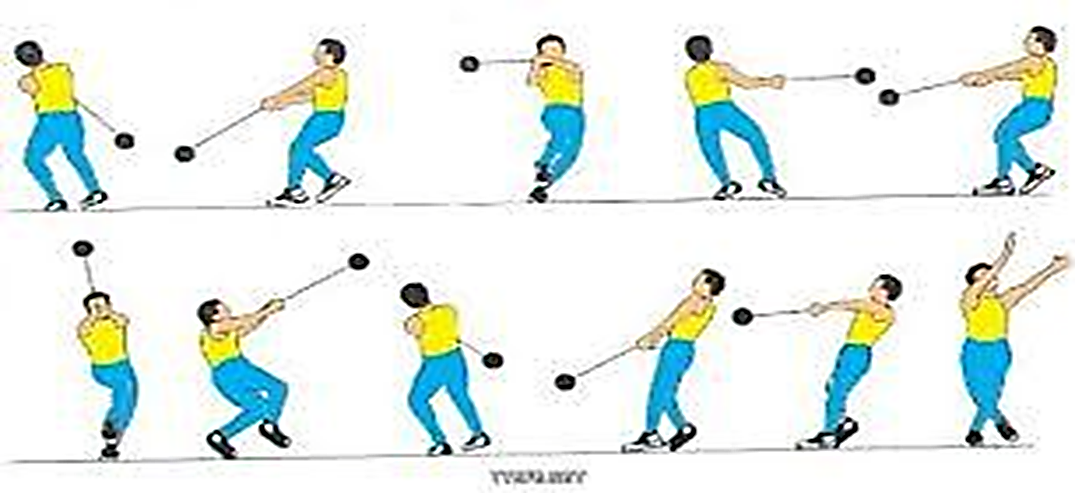 قفص المطرقة
تؤدي جميع الرميات من داخل سياج أو قفص لضمان سلامة المتفرجين 
2- يصمم القفص ويصنع بحيث يكون قادراً إيقاف المطرقة . بحيث لا يسبب هذا الإرتطام ارتداه الأداه إلي الخلف في إتجاه المتسابق 
3- شكل القفص  U   
4- إتساع فتحة القفص 6 أمتار  - وتبعد 4.20 متر عن مستوي مركز الدائرة ويجب إلا يقل ارتفاع الإطاره عن 5 أمتار 
5- من الممكن تصنع الشباك من الحبال الألياف الطبيعية أو الصناعية أو من الأسلاك الصلب المرنة 
 6- الحد الادني لاتساع فتحات الشبكة 5 سم للأسلاك 4.4 للحبال 
7- يجب ان تكون مقاومة قطعها يجب ألا تقل عن 13 كجم ويجب الكشف عليها كل 12 شهر .
قفص المطرقة
دائرة الرمي (Throwing Circle) :
يصنع الاطار الخارجي للدائرة من اطار من الحديد او الصلب او أي مادة اخرى مناسبة بحيث يكون سطحها العلوي في مستوى سطح الارض من الخارج ويمكن بناء الجزء الداخلي للدائرة من الخرسانة او الاسفلت او الخشب او من أي مادة اخرى صلبة لا تساعد على الانزلاق ما ينبغي ان يكون السطح الداخلي لها مستويا ومنخفضا عن الحافة العليا لاطار الدائرة بمقدار يتراوح بين 2 سم الى (+-  6 ملم)مل عن الجزء العلوي لاطار الدائرة ، وفي دفع الثقل يسمح باستخدام دائرة متنقلة بهذه المواصفات .
تابع
في دفع الجلة والاطاحة بالطرقة يجب ان يكون القطر الداخلي للدائرة 2.135 م(± 5 ملم ) وفي دفع القرص 2.50  ( ± 5 ملم ) . ولا يقل سمك إطار الدائرة عن 6 ملم على الأقل ويكون لونه ابيض . هذا ويمكن إطاحة المطرقة من دائرة قذف القرص بشرط تقليل القطر من 2.5 م الى2.135 م وذل بوضع حلقة دائرية داخل الدائر
. ينبغي رسم خط ابيض عرضه 5 س من السطح العلوي المعدني للدائرة يمتد على الاقل 75 سم ( على جانبي الدائرة ) ويمن ان يطلى او يصنع من الخشب او من أي مادة مناسبة . وتشل نهاية الخط الابيض امتدادا للخط الوهمي الذي يمر بمرز الدائرة بزاوية قائة مع خط المنتصف لمقطع الرمي
يمثل دائرتين متداخلتين لرمي القرص والمطرقةرسم تخطيطي لدائرتي إطاحة المطرقة وقذف القرص المتداخلتين
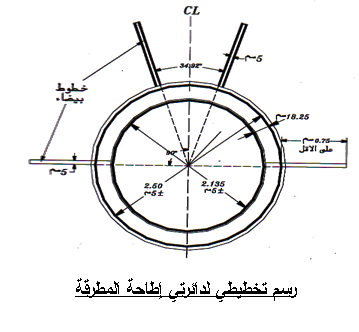 ملحوظة
لا يجوز للمتسابق رش او نثر أي مادة داخل الدائرة او على حذائه ما لا يحاول ان يجعل سطح الدائرة خشنا . 
قطر الدائرة الداخلى 2.135 م ويسمح بزيادة أو نقص 5 مم . 
سمك الطوق 6 مم على الأقل ويدهن باللون الابيض 
 يرسم خط أبيض  عرضه 5 سم من السطح العلوى للإطار الحديدى يمتد على الأقل 75 سم على جانبي الدائرة 
يسمح بلبس القفازات لجماية الأيدى 
لا يجوز  رش أية مادة داخل الدائرة 
يبدأ الرمى من وضع الثبات
زاوية مقطع الرمي في المطرقة 34.92 درجة
متى تحسب المحاولة فاشلة
مغادرة المتنافس الدائرة قبل سقوطها على الأرض 
خروج المطرقة خارج مقطع الرمى 
لمس أى جزء من جسمه الأرض خارج الدائرة او السطح العلوى لحد الدائرة 
مغادرة الدائرة من النصف الأمامى والمحدد بخطين طول كل منهما 75 سم على جانبي الدارة 
تخطى الزمن القانونى للأداء والمقدر بــــ 90 ث
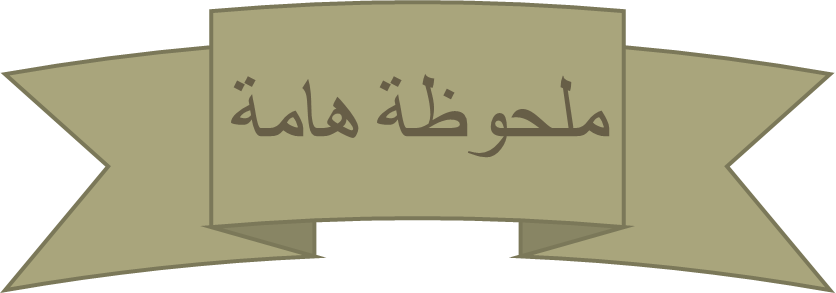 تحسب لكل متنافس افضل رمية له من بين جميع رمياته 
يجب إعادة الأدوات محمولة إلى الدائرة دون رميها للخلف مطلقاً 
لا تحسب المحاولة فاشلة إذا انكسرت المطرقة أثناء الرمى 
لا تحسب المحاولة الرمى فاشلة إذا لمست رأس المط\رقة الأرض أثناء الاداء المتنافس للمرجحات التمهيدية أو الدورانات .